Mega Goal 3.1
Unit 4The World of TVReading
Done by: Entisar Al-Obaidallah
Lesson Objectives
03
02
Answer
01
Read
Identify
04
Distinguish
True or False 
questions about 
the passage
Between two 
TV films or 
documentaries
The passage for specific 
information
the formula of deductive stories on TV.
Warm up
What does the word detective mean ?
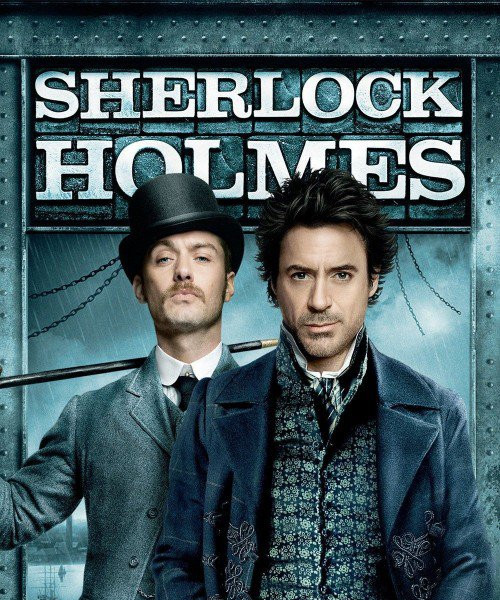 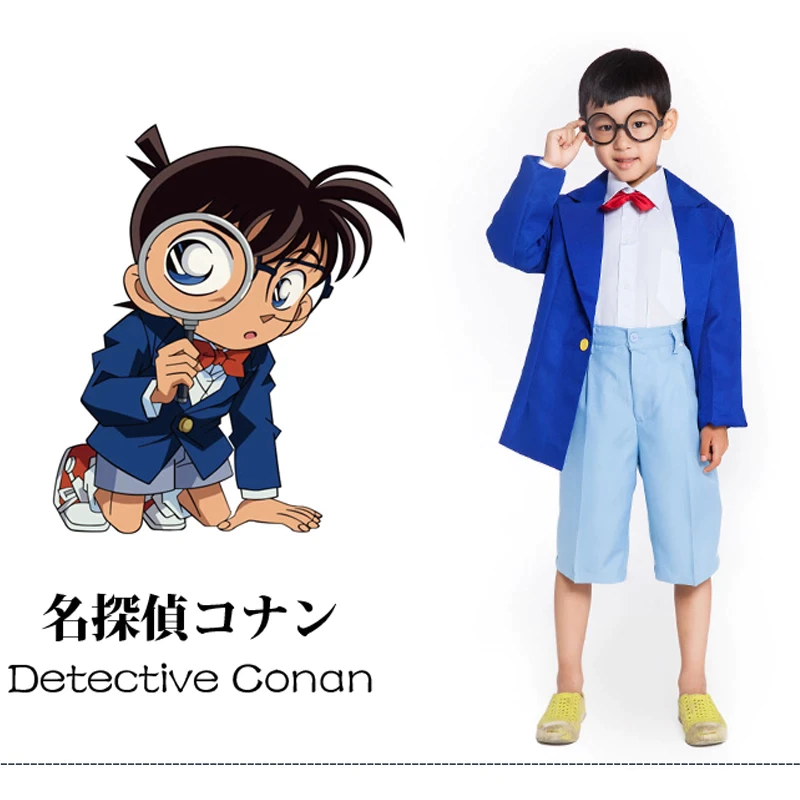 A detective is someone whose job is to 
discover what has happened in a crime or other situation and to find the people 
involved.
Name some of the, most famous detective 
you know?
Warm up
Brainstorm a list of 
elements in a detective 
story.
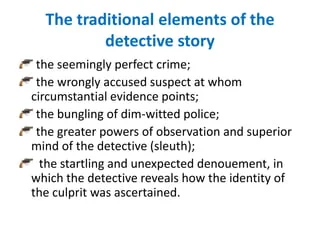 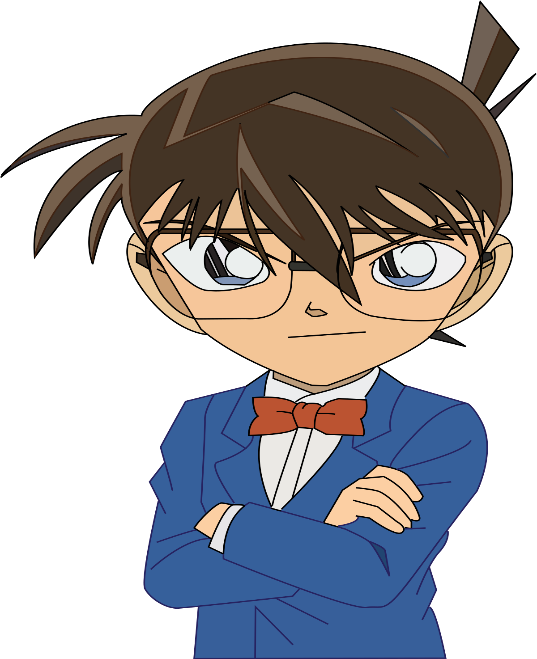 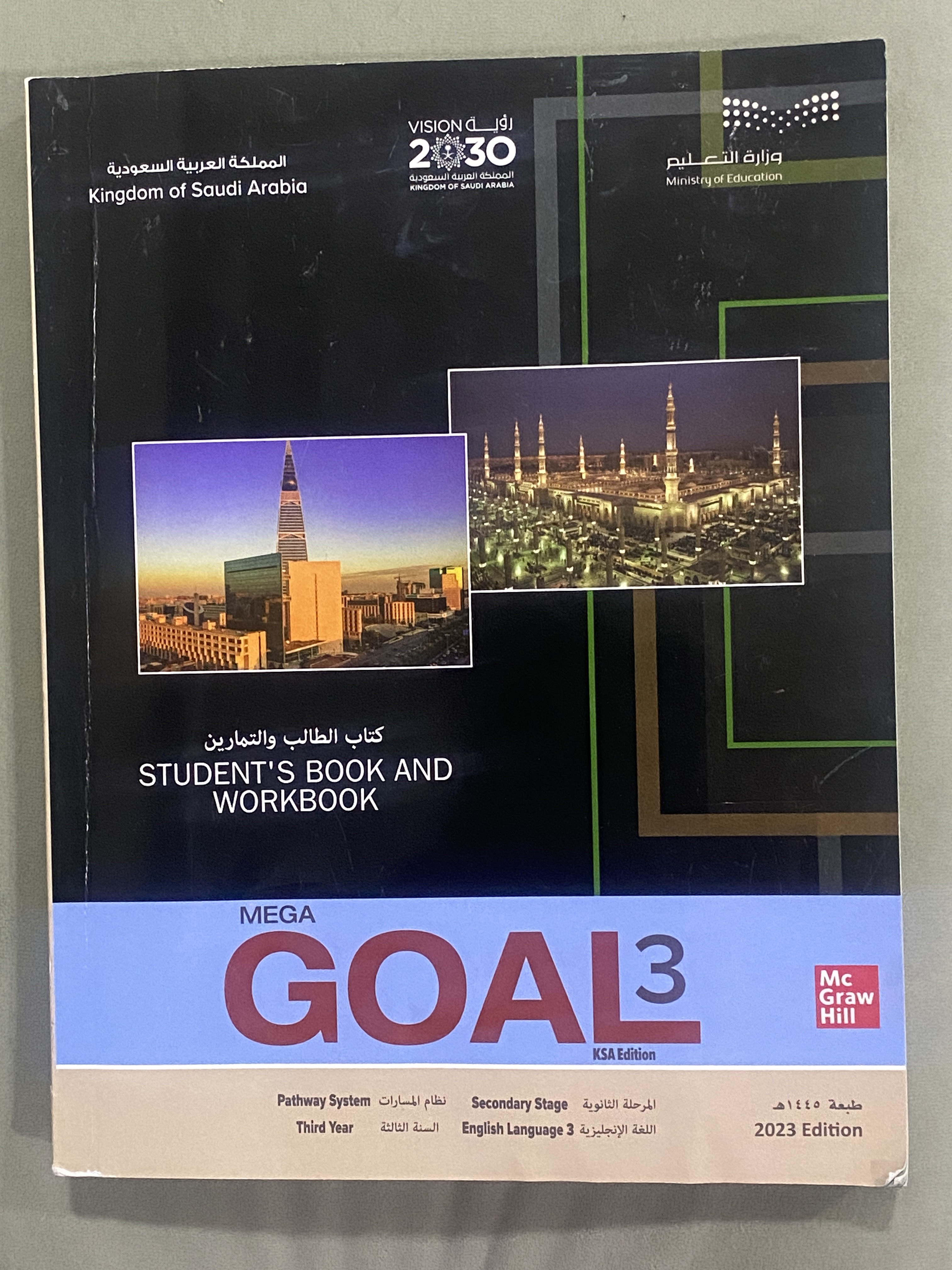 Open 
student’s book 
p.(60)
Reading
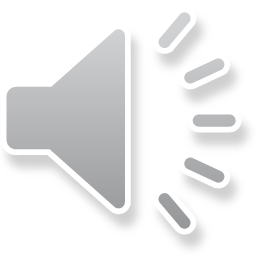 What is the title of the passage?
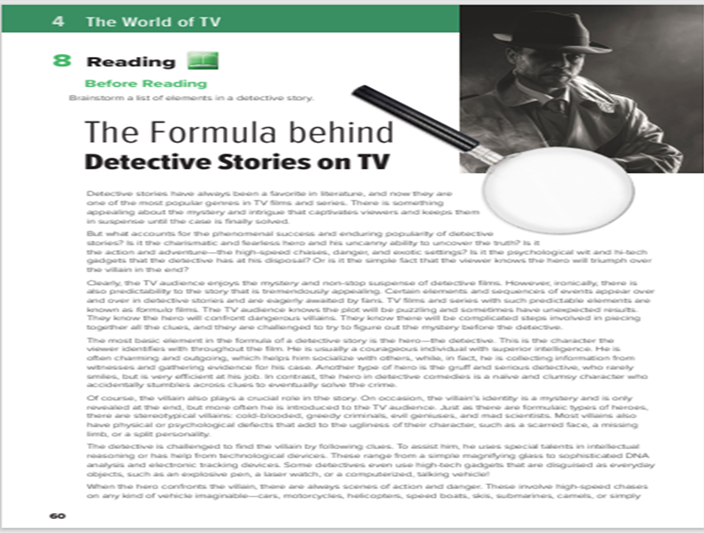 The Formula behind Detective Stories on TV
How many paragraphs are there?
There are 8 paragraphs
What does the photo show?
It shows a detective
Reading
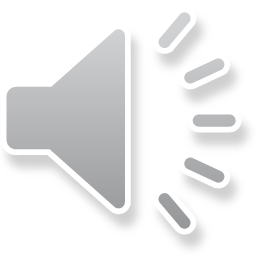 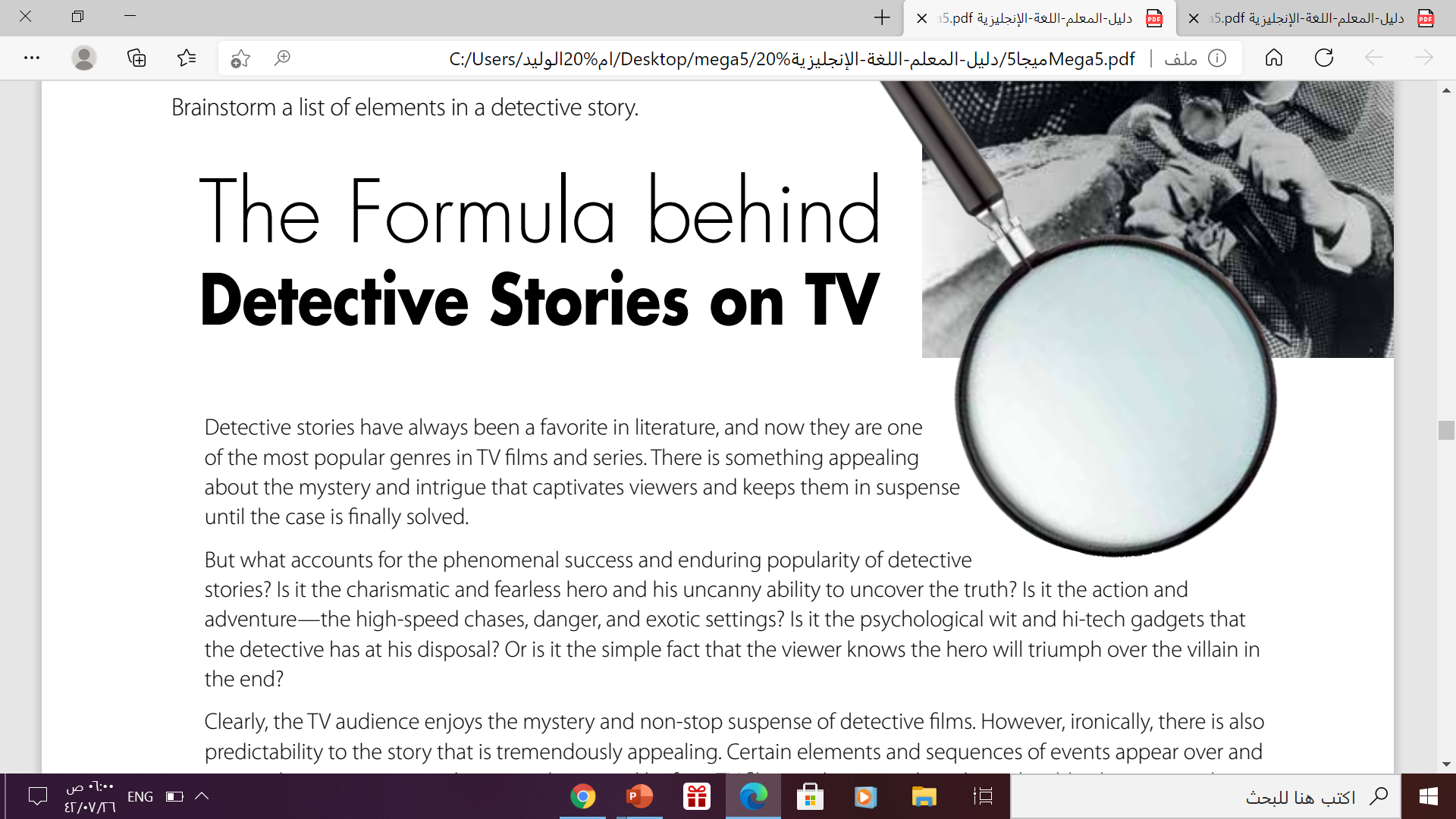 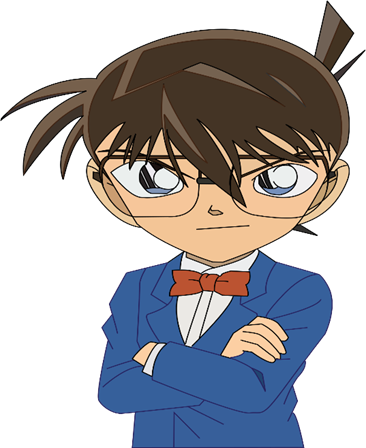 What is the meaning of “ appealing”?
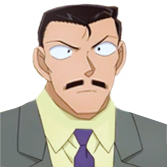 It is the synonym of “ attractive”
Reading
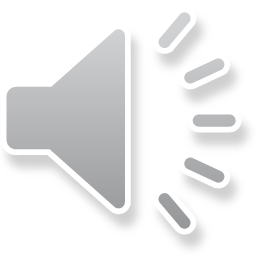 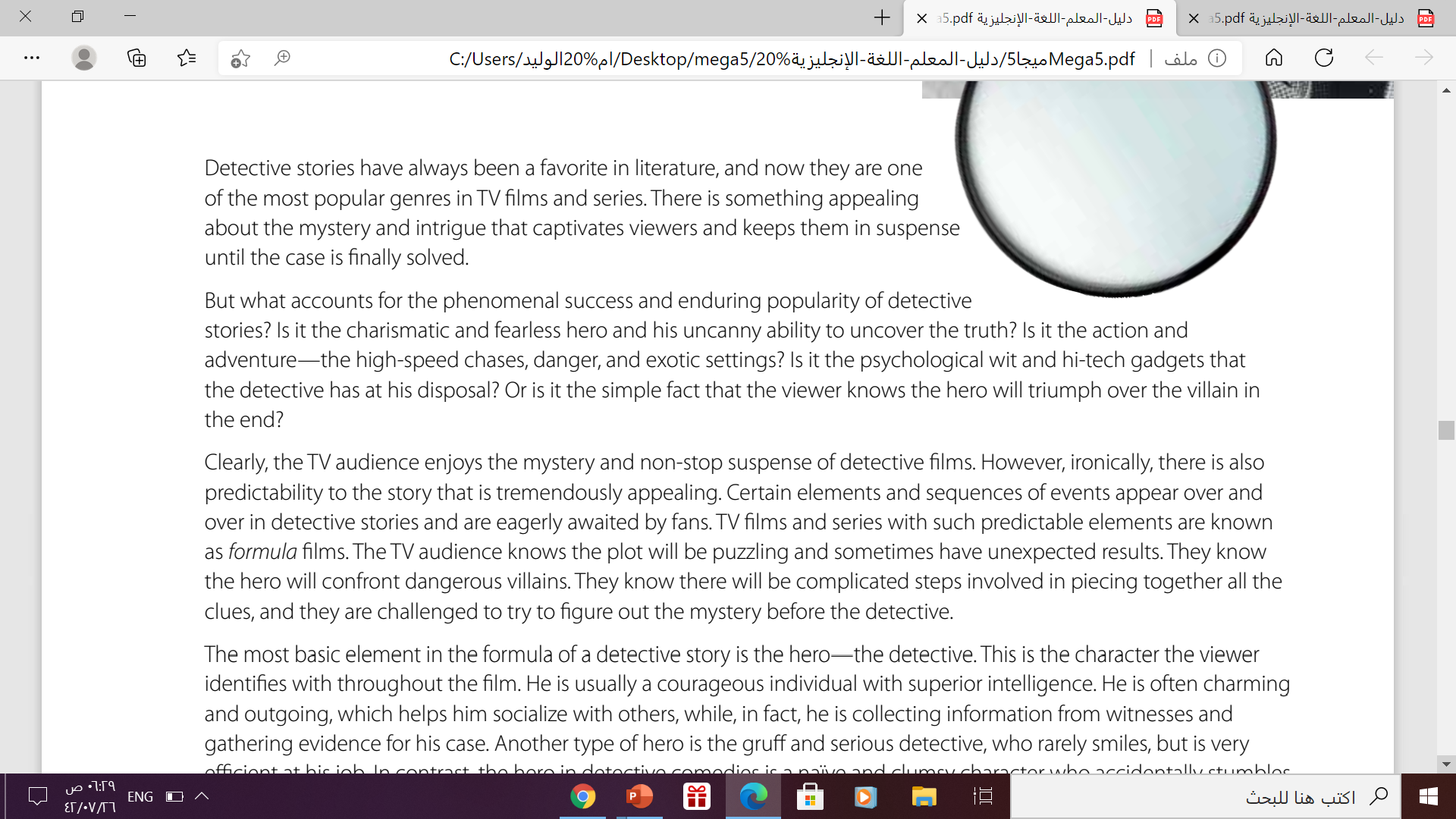 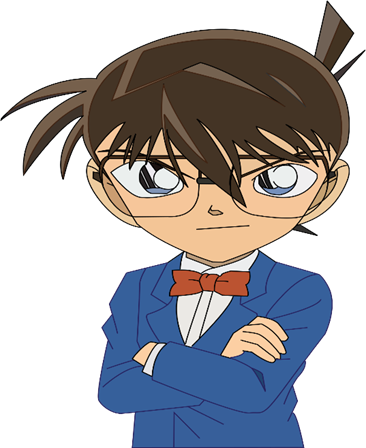 what accounts for the phenomenal success and enduring 
popularity of detective stories?
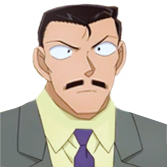 1- the charismatic and fearless hero and his uncanny ability to uncover the truth
2-the action and adventure—the high-speed chases, danger, and exotic settings
3-the psychological wit and hi-tech gadgets 
4-fact that the viewer knows the hero will triumph over the villain in the end
Reading
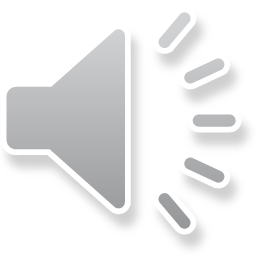 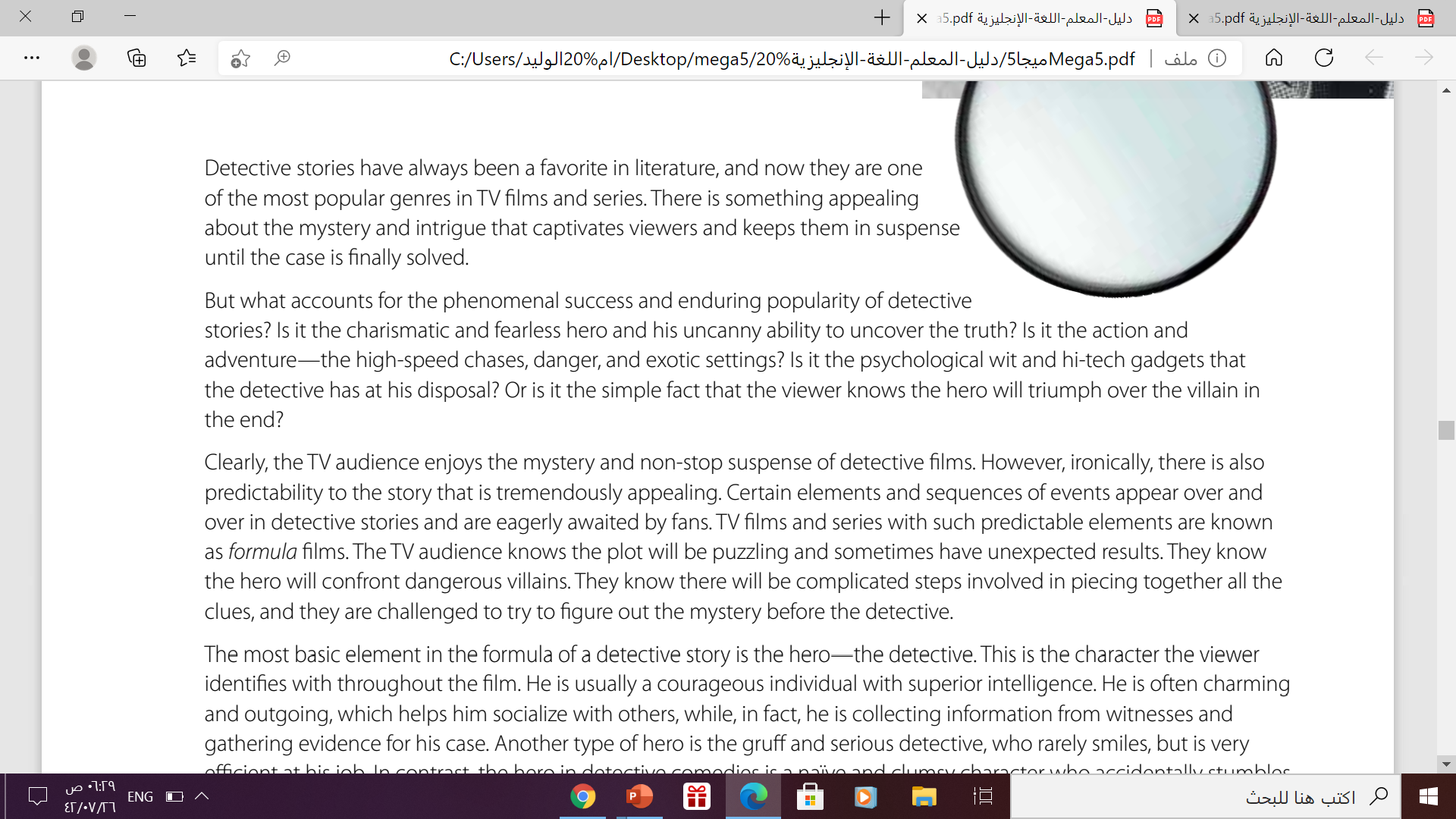 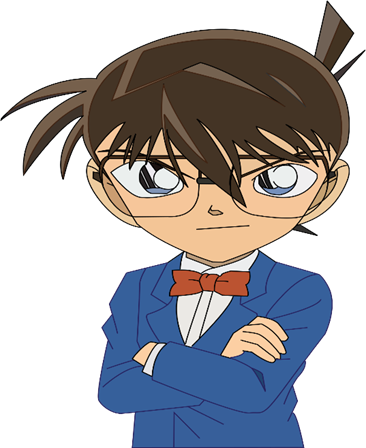 Why are detective stories ironic?
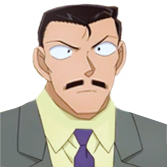 the TV audience enjoys the mystery and non-stop suspense of detective films. However, ironically, there is also 
predictability to the story that is tremendously appealing.
Reading
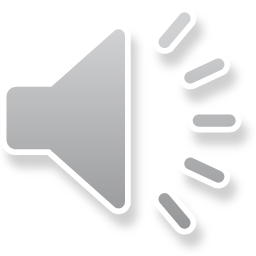 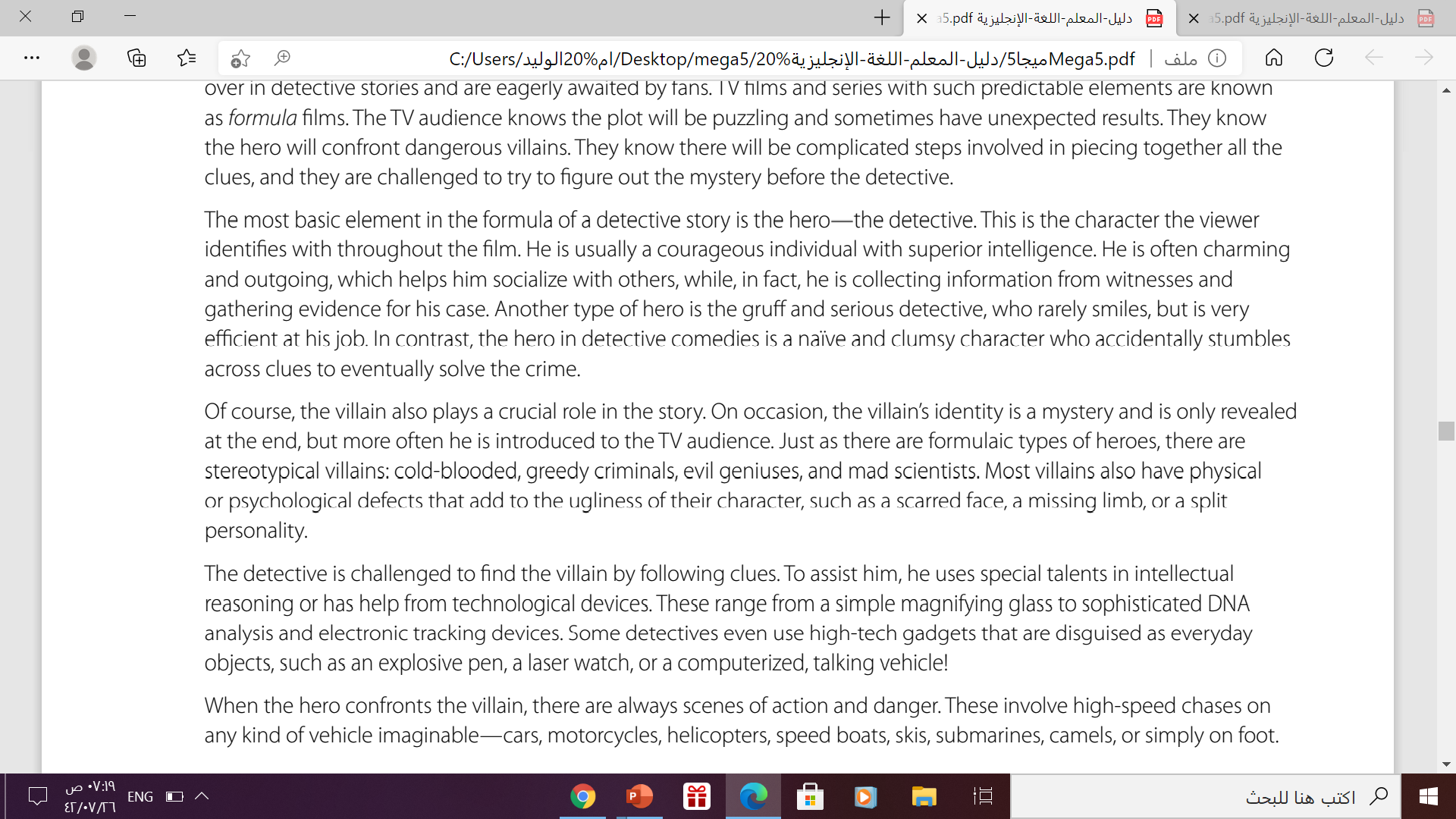 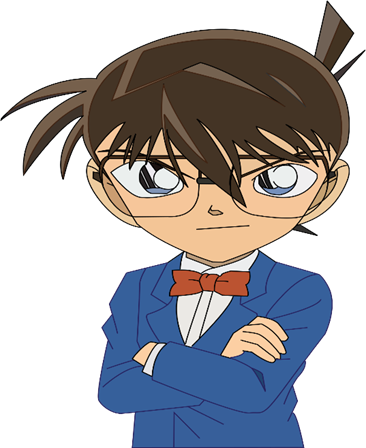 What is the most basic element in the formula of a detective stories ?
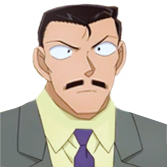 It is the hero – the detective .
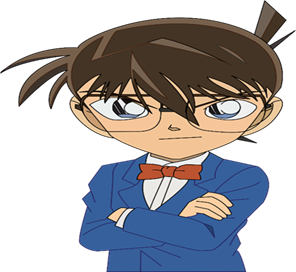 What are the characteristics of the hero ?
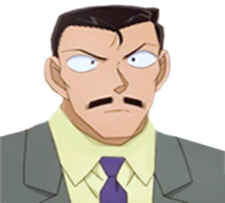 He is usually a courageous individual with superior intelligence. He is often charming and outgoing
Reading
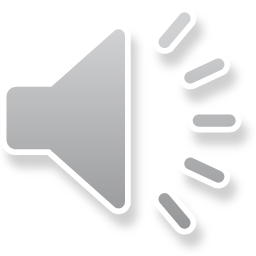 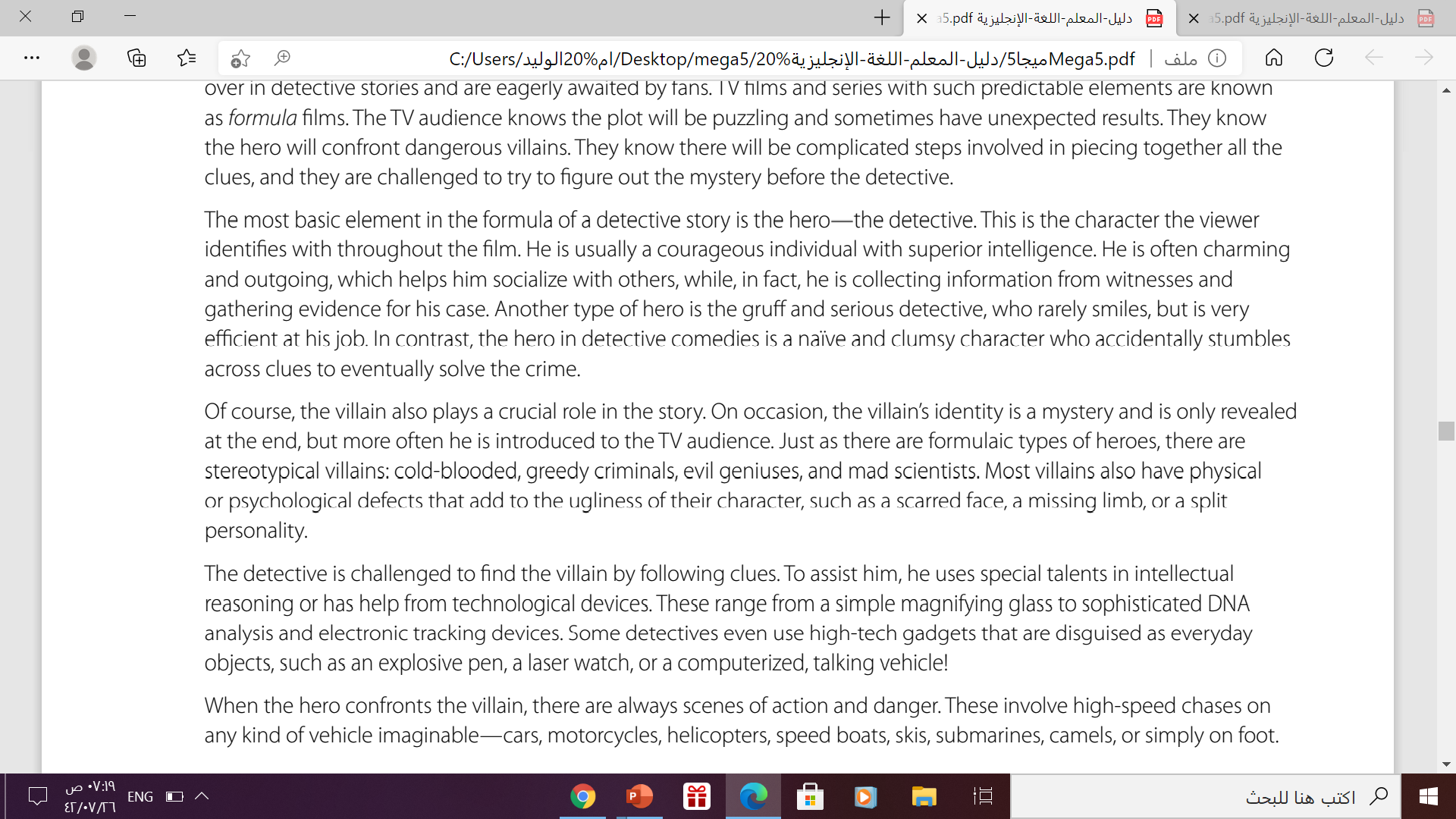 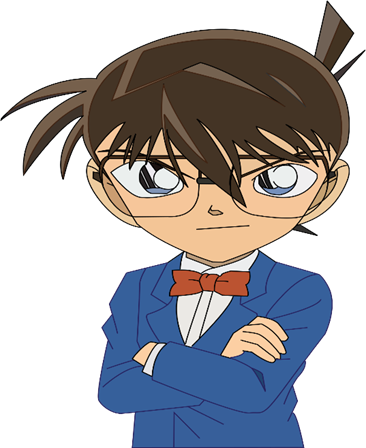 What kind of villains are there?
There are stereotypical villains: cold-blooded, greedy 
criminals, evil geniuses, and mad scientists.
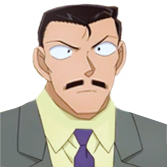 Reading
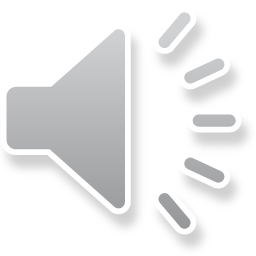 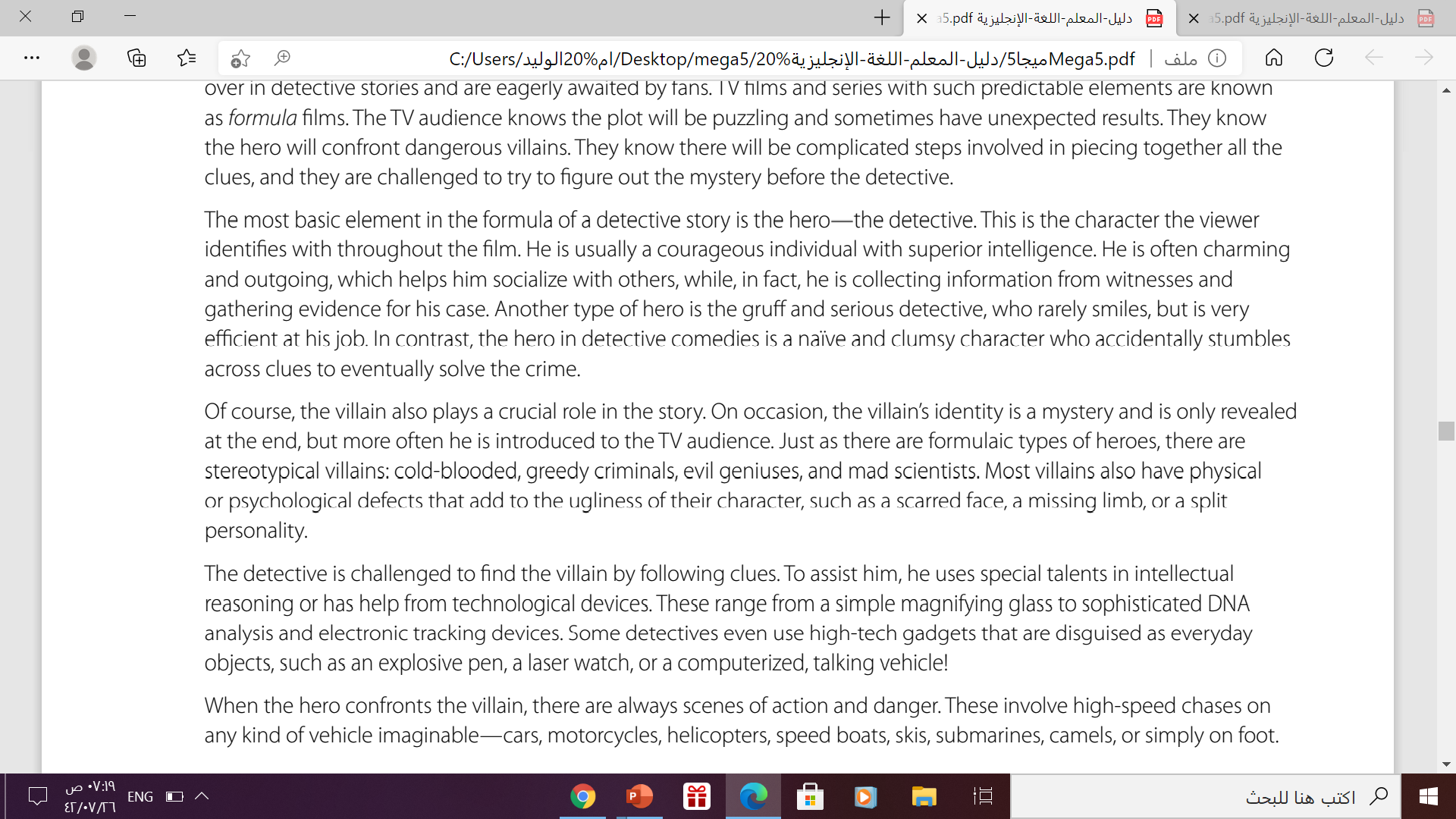 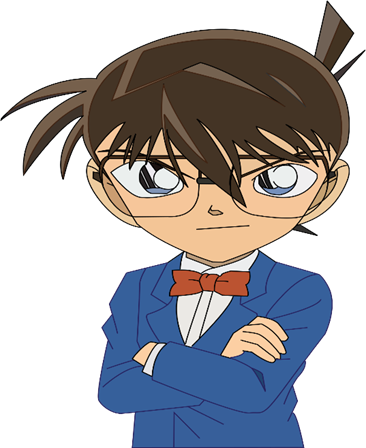 What are the kinds of special talents that assist the detective?
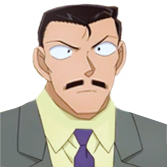 a simple magnifying glass to sophisticated DNA 
analysis and electronic tracking devices and use high-tech 
gadgets
Reading
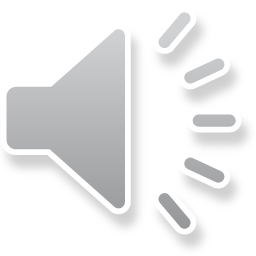 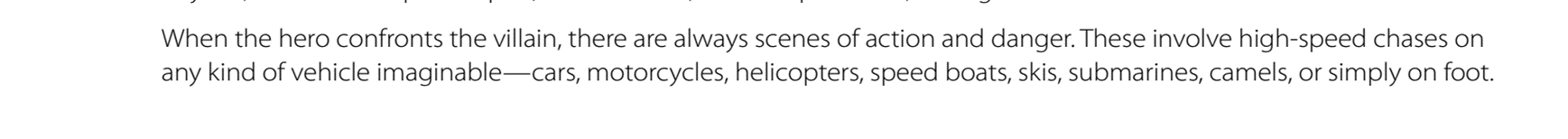 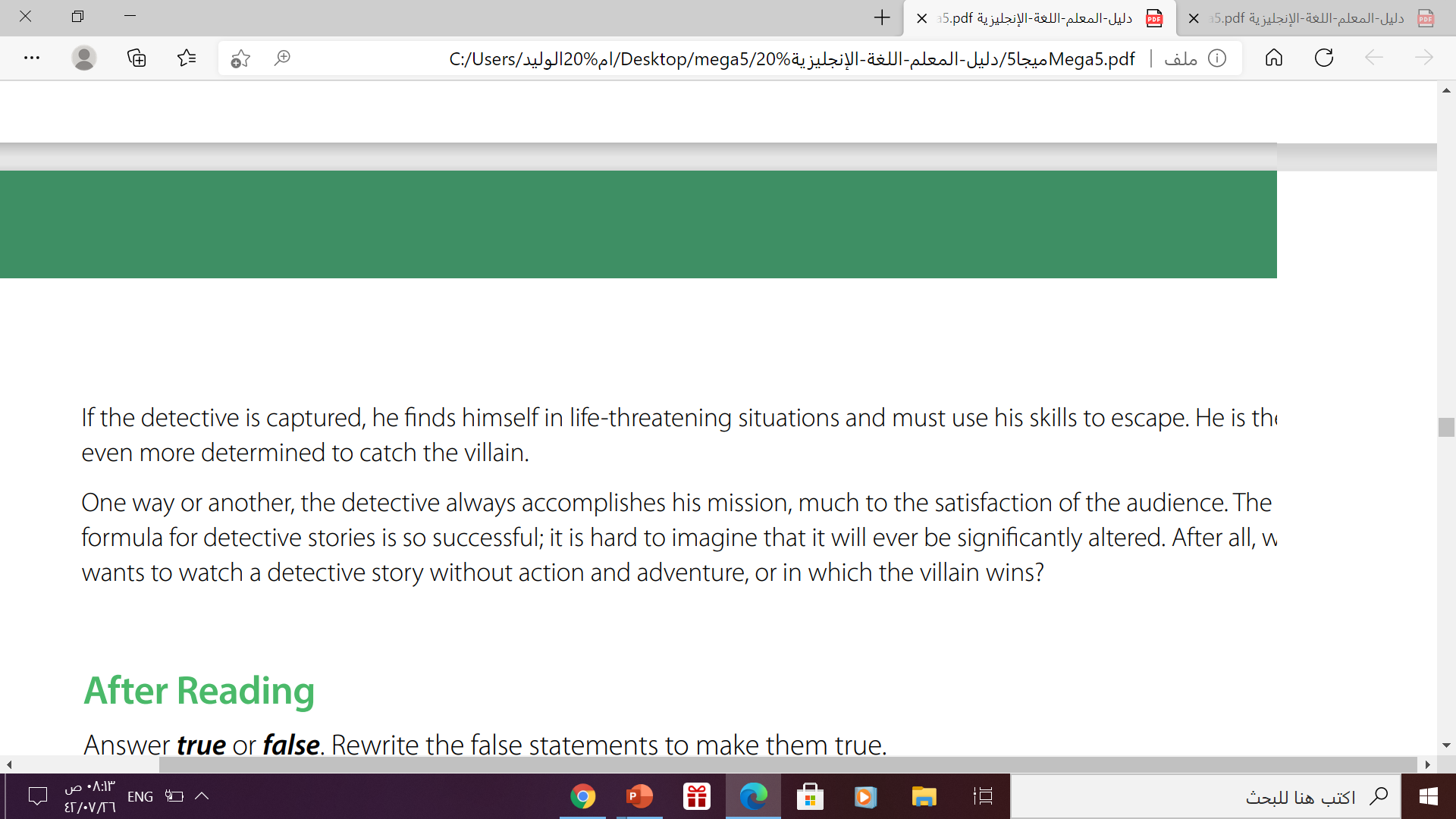 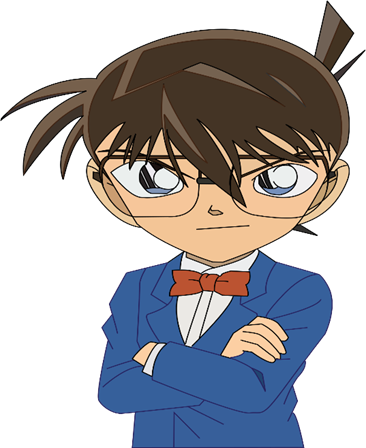 What does happen to the detective if he is captured ?
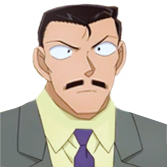 He use his skills to escape and even more 
determined to catch the villain.
Reading
Brainstorm a list of 
elements in detective story
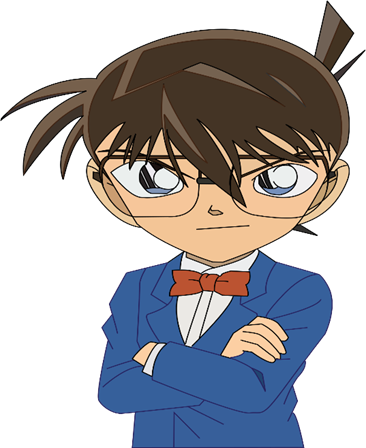 Mystery and   intrigue
Predict and solve the case
The hero
The villain
Technological devices to solve the mystery
Action and danger  ( confronting & escaping)
After Reading
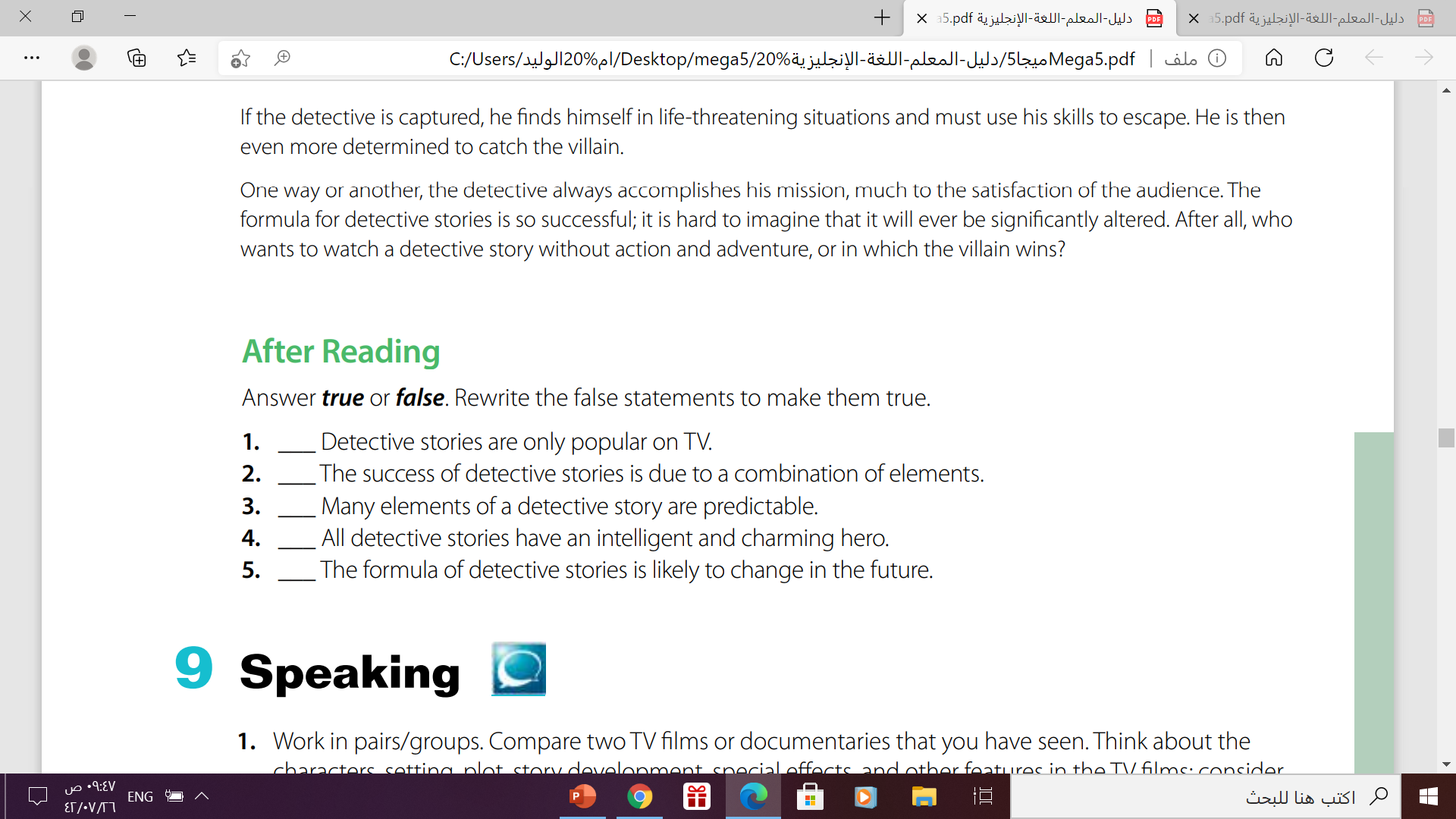 False
True
True
False
False
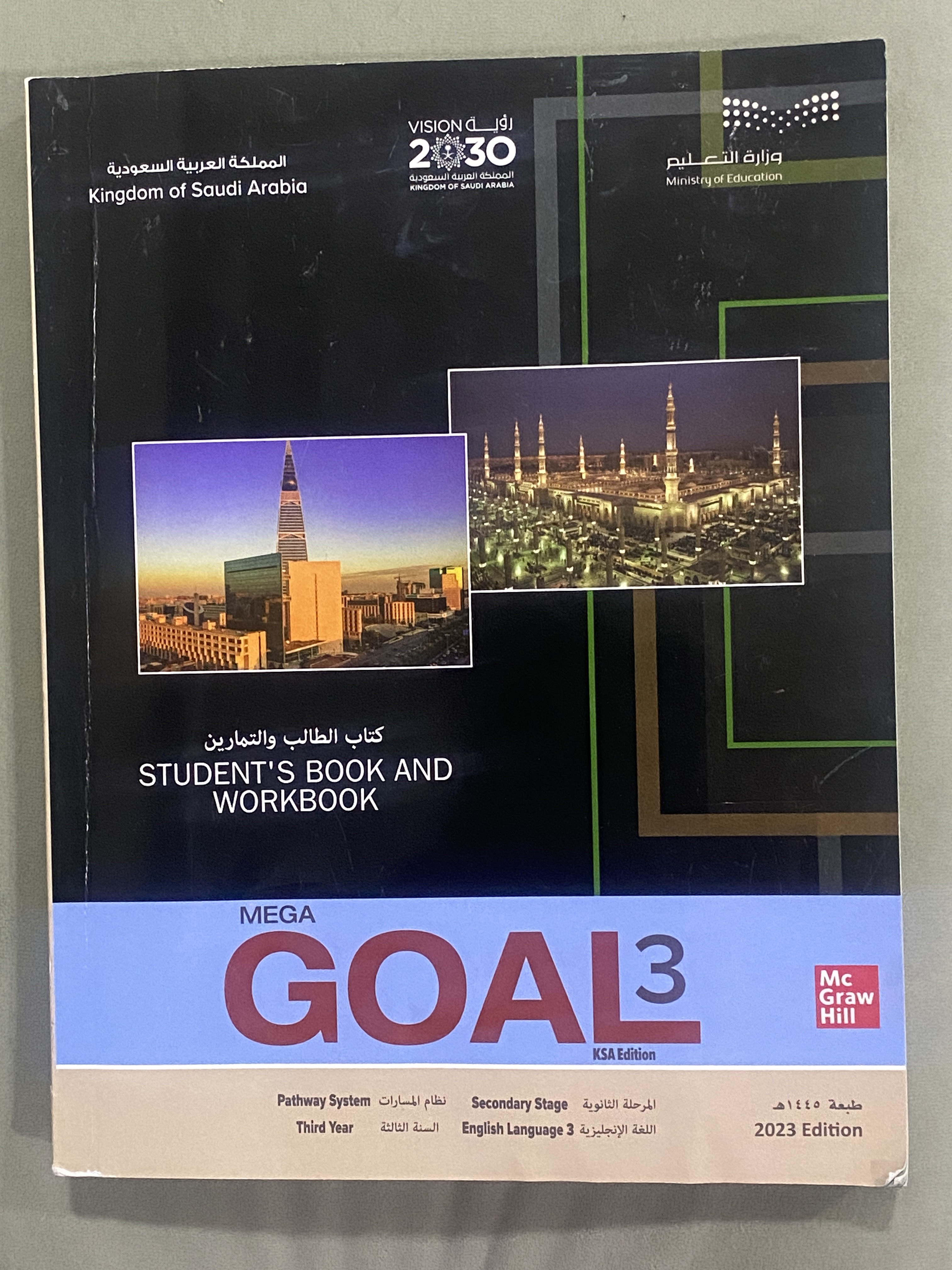 Homework
workbook , exercise (I) 
p.(255)
From the Holy Quran
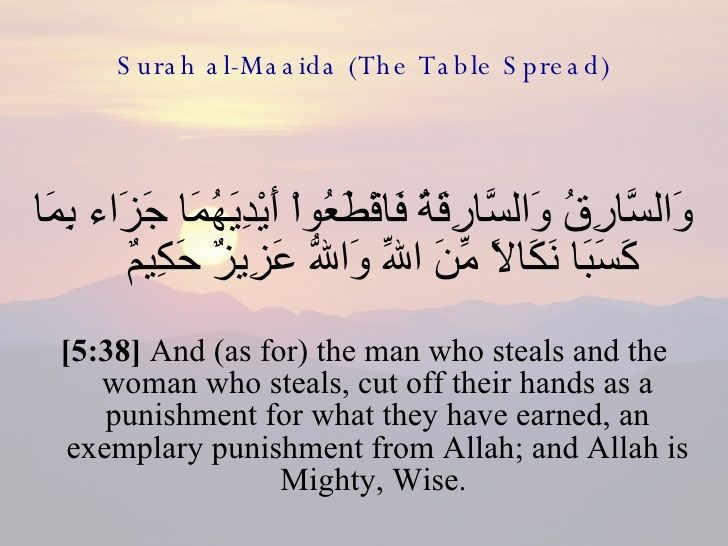 From The Holy Quran
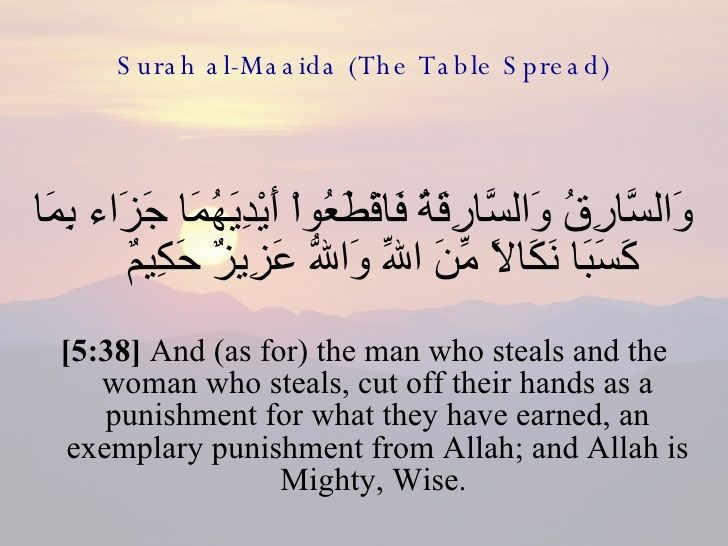 Quick Chick
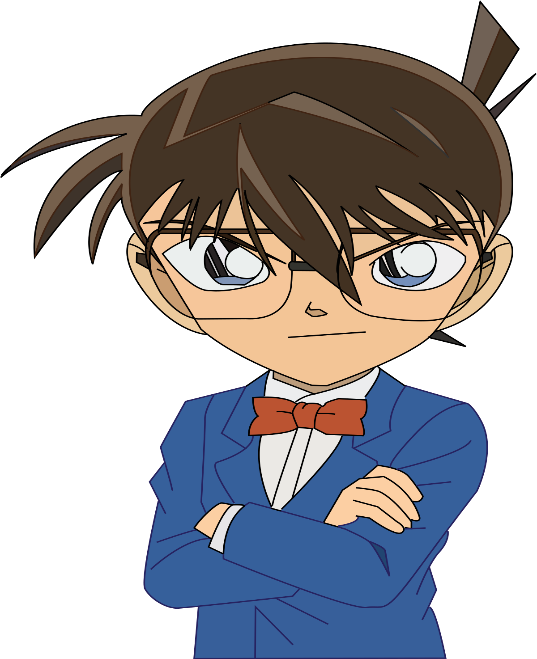 https://wordwall.net/play/12339/442/109
Thanks!